Unit 4
Why don’t you talk to your parents?
R  八年级下册
第4课时
WWW.PPT818.COM
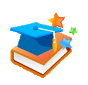 Lead-in
I always feel worried. What should I do?
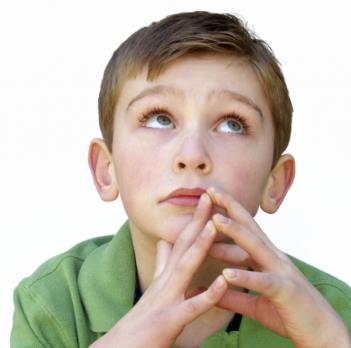 Check (√) the after-school activities you and your classmates usually do.
2a
____ do homework                     
____ use the Internet
____ have after-school lessons   
____ hang out with friends
____ watch movies
____ play sports or exercise
Read the article and answer the questions.
2b
What is the common problem for Chinese and American families?



2.Who gives their opinions about the problem?
The common problem for Chinese and American families is that children have too many after-school activities which cause them to be stressed.
Cathy Taylor, Linda Miller, and Dr. Alice Green give their opinions about the problem.
Questions of the Passage
1. Life for Cathy Taylor’s three children is very___.
2. What after-school activities do children take?
busy
The after-school activities children take are: basketball practice, football training, piano lessons.
3. Do Doctors think too much pressure is not good for 
    a child’s development?
Yes, they do.
Guessing the Meaning
When reading something for the first time, do not worry about words you do not know. Use the context to help you guess the meaning.
Maybe You Should Learn to Relax!
These days, Chinese children are sometimes busier on weekends than weekdays because they have to take so many after-school classes. Many of them are learning exam skills so that they can get into a good high school and later a good university. Others are practicing sports so that they can compete and win. However，this doesn’t only happen in China.
The Taylors are a typical American family. Life for Cathy Taylor’s three children is very busy. “On most days after school,” Cathy says, “I take one of my two boys to basketball practice and my daughter to football training. Then I have to take my other son to piano lessons. Maybe I could cut out a few of their activities，but I believe these activities are important for my children’s future. I really want them to be successful.” However, the tired children don’t get home until after 7：00 p.m. They have a quick dinner, and then it’s time for homework.
Linda Miller, a mother of three, knows all about such stress. “In some families, competition starts very young and continues until the kids get older,” she says. “Mothers send their small kids to all kinds of classes. And they are always comparing them with other children. It’s crazy .I don’t think that’s fair. Why don’t they just let their kids be kids? People shouldn’t push their kids so hard.”
Doctors say too much pressure is not good for a child’s development. Dr. Alice Green says all these activities can cause a lot of stress for children. “Kids should have time to relax and think for themselves, too. Although it’s normal to want successful children, it’s even more important to have happy children.”
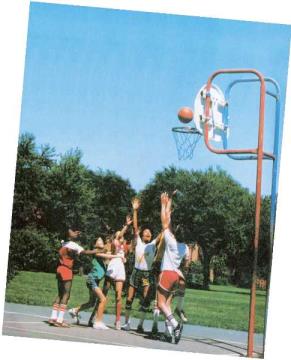 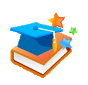 Language points
1.sometimes副词，意为“有时；不时”。
他有时周末去购物。
He sometimes goes shopping on the weekend.
她有时会给朋友们寄明信片。
She sometimes sends postcards to her friends.
【辨析】sometimes, some times, some time与sometime
意为“有时，不时”，意思与at times相近，多用于一般现在时。
意为“几次，几倍”，time意为“次，倍”，是可数名词。
意为“一段时间”，time意为“时间”，是不可数名词。
意为“某个时候”，它可指过去的“某个时候”，也可指将来的 “某个时候”。
2. so many意为“如此多”，修饰可数名词复数形式。
    那儿有那么多的人。
    There are so many people over there.
【辨析】so many, too many, much too与too much
(1) so many意为“如此多”，中心词为many，修饰复数名词。
面对那么多人，他感到紧张。
He feels nervous when he faces so many people.
(2) too many意为“太多的”，中心词为many，修饰
     复数名词。
     我有太多的问题要问。
     I have too many questions to ask.

(3) much too意为“太”，中心词为too，修饰形容词或副词。
     今天天气太冷了。
     It’s much too cold today.
3. Others are practicing sports so that they can compete and win.
others指“其他人/物”，是一种泛指情况。
她总是乐于助人。
She is always ready to help others.
(1)another指同类事物(三者或三者以上）中的“另一   
     个”，表示不定数目中的“另一个”。
    我不喜欢这本书，请给我另外一本。
    I don’t like this book. Please give me another one.
(2)the other表示“(两者中的)另一个”。常用结构：one
    …the other…一个……另一个……
    我有两支钢笔。一支是红的，另一支是蓝的。
    I have two pens. One is red, the other is blue.
(3)the others强调在一定范围内的“其他全部”。
    我们班有50个学生,其中20个来自农村,其余的都来自城市。
    There are fifty students in our class, of which twenty are 
    from the countryside, and the others are from the city.
(4)others泛指“别人”，还可以指“其他的人/物”，指不
     确定的另一部分(并非是全部）。
     他是我的朋友，一个总是刻苦学习的人。
     He is my friend, who always studies hard.
4. The Taylors are a typical American family.
typical是形容词，意为“典型的”。
常用短语：be typical of典型的；一向如此的。
迟到是他的一贯作风。
It was typical of him to be late.
5. However, the tired children don’t get home until after 7：00 p.m.
not…until…意为“直到……才……”，谓语动词一般是非延续性的，如：go，come，finish，stop，open，close，leave等。
直到我打扫完教室我才能回家。
 I can’t go home until I finish cleaning the  
classroom.
6. They have a quick dinner, and then it’s time 
    for homework.
It is time for sth.为固定句型，意为“该做某事了；到做某事的时候了”，相当于It is time to do sth.。
该吃午饭了。
It’s time for lunch.
It’s time to have lunch.
It is time for sb.to do sth.
表示“到某人该做某事的时候了”。
是你说出真相的时候了。
It’s time for you to tell the truth.
7. Mothers send their small kids to all kinds 
    of classes.
send sb.to…送某人到……，to为介词。
他把儿子送到了一所好学校。
He sent his son to a good school.
send sb.to do sth.派某人去做某事。
她上周派我去接她儿子。
She sent me to pick up her son last week.

相关短语：send for       派人去请
                 send away   派遣，送出，把……送往远处
                 send up       发射(火箭、卫星、飞船等)
                 send off       寄出，送行
Look at the words in bold in the article. Can you guess their meanings? Try to match them with the meanings below.
2c
1. Keeps on happening _________.
2. Physical exercise and practice of skills________.
3. Worries about things at home, school or work 
    ______.
4. Usual or common _______.
continues
training
stress
typical
5. Try to be the best or the first to finish 
     something ________.
6. Getting better or bigger ___________.
7. Looking for differences and similarities 
    between things __________.
compete
development
comparing
2d
Read the article again and answer the questions.
Q1. Does Cathy Taylor think it’s important for 
       kids to join after-school activities?
Q2. Does Linda Miller agree with Cathy? What’s 
       her opinion? 
Q3. Does Dr. Green agree with Cathy or Linda? 
       What does she say?
Q1. Does Cathy Taylor think it’s important for kids 
       to join after-school activities?



Q2. Does Linda Miller agree with Cathy? What’s 
       her opinion?
Yes, she does. She thinks that  after- school activities are good for the children’s future.
No, she doesn’t. She thinks that people shouldn’t push their children so hard, and they should let their kids be kids.
Q3. Does Dr. Green agree with Cathy or Linda? What 
       does she say?
       Dr. Green agrees with Linda. She says that after-school activities can cause a lot of stress for children. She also says that children should have time to relax and think for themselves, and that it’s more important to have happy children than successful children.
2e
Discuss the questions with your partner.
1. What do you think of after-school activities?                                     
 2. What should you do to relax?
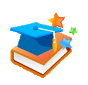 Exercise
1.I will wait for him _____ he _____ back. 
   A. until;  will come         B. until;  comes
   C. after;  will come         D. after;  comes
B
2.It’s typical ____ him to be late.
    A. to               B. of         
    C. of               D. about
B
Dear Livy,
I have some problems, I need your help. My friends planned a party last Sunday. But they ___________
(not invite) me. I want ______ (call) up John, but I 
know I shouldn’t ______(argue) with him. My friend Sandy always _____ (wear) the same clothes as I do. 
I don’t know what to do. Could you ____ (help) me? Thanks a lot. 
                                                   Yours sincerely,
                                                                   Jenny
didn’t invite
to call
argue
wears
help